Boomers, Gen Xers and Millennials…Oh My!Intergenerational Communication in the Workplace
Lisa Nelson, MD, FACP
Medical Director of Medical Education, SAHS
April 11, 2025
Let’s Go to Work!
2
Goals and Objectives
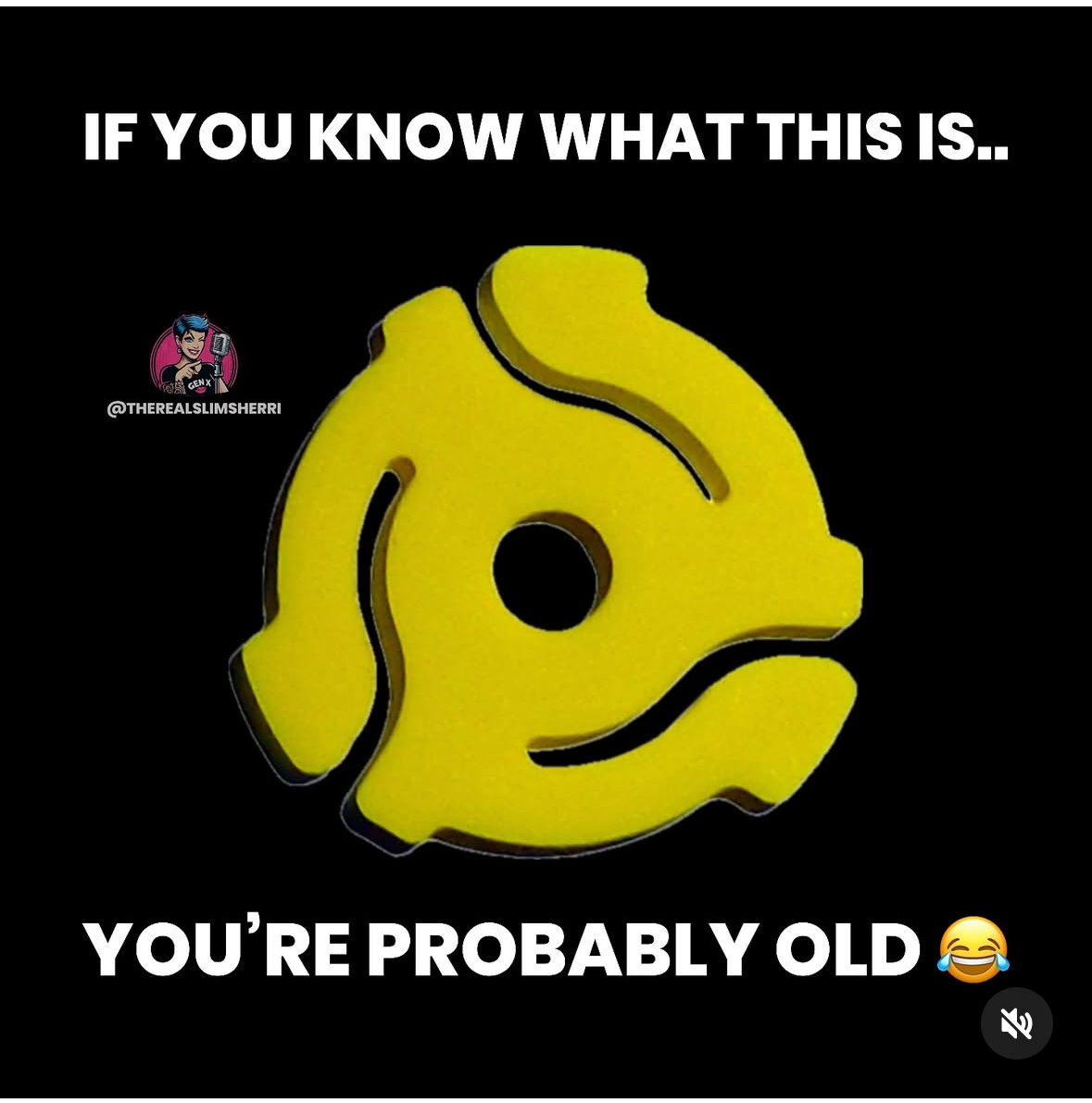 Understand defining characteristics and shared experiences of Baby Boomers, Generation X, Generation Y (Millennials) and Generation Z
Understand communication styles and preferences for each generation
Consider barriers to effective intergenerational communication
Develop strategies for improving communication between generations
3
Effective communication saves lives and prevents harm
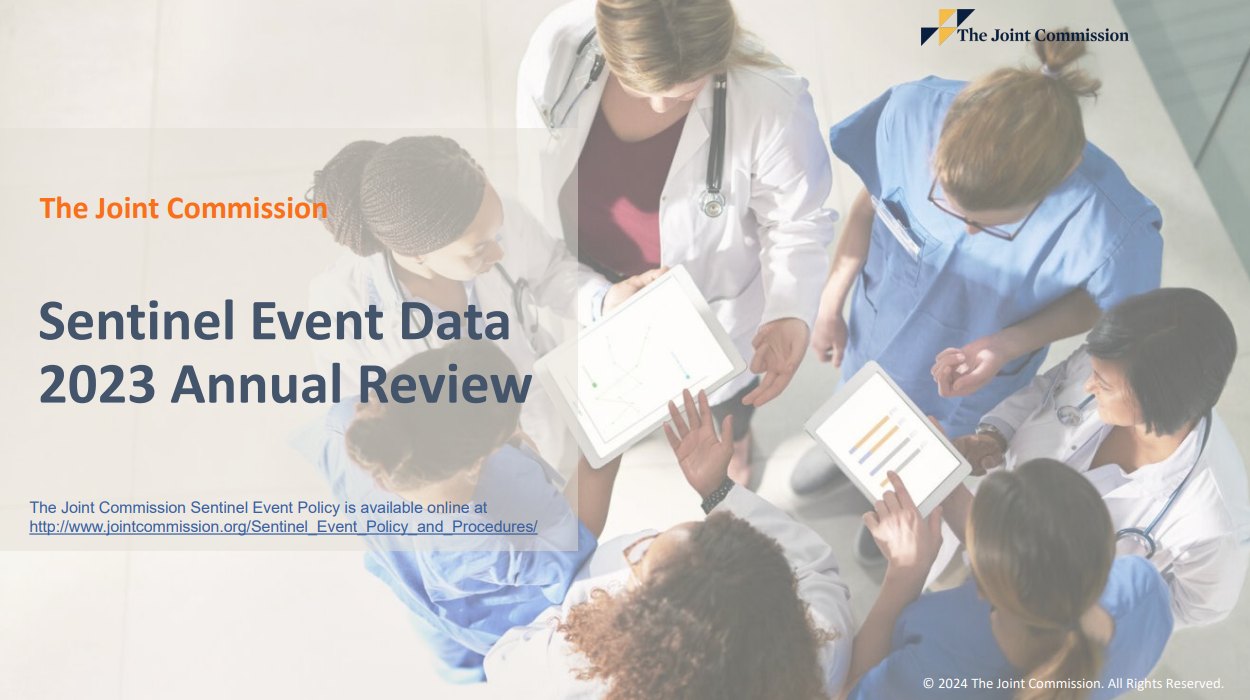 4
The Multigenerational Healthcare Workforce
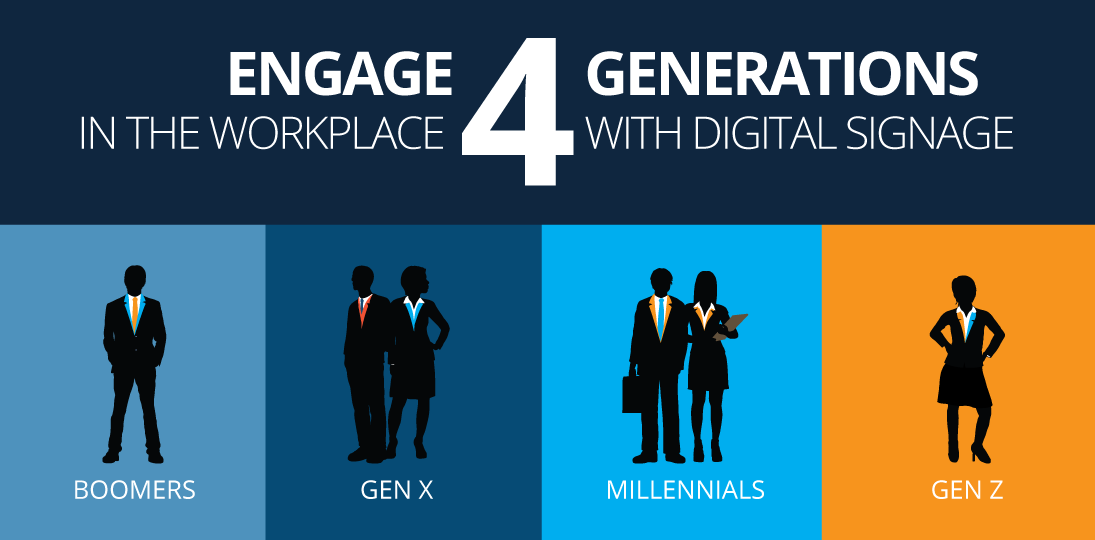 Four Generations
Challenges & Opportunities
Unique Values
Four generations are currently in the workforce. These generations include Baby Boomers, Generation X, Millennials (Generation Y) and Generation Z.
Each generation possesses unique values. They also have distinct communication styles and work approaches.
Generational diversity creates both challenges and opportunities. These impact team dynamics and patient care.
5
Challenges in Intergenerational Communication
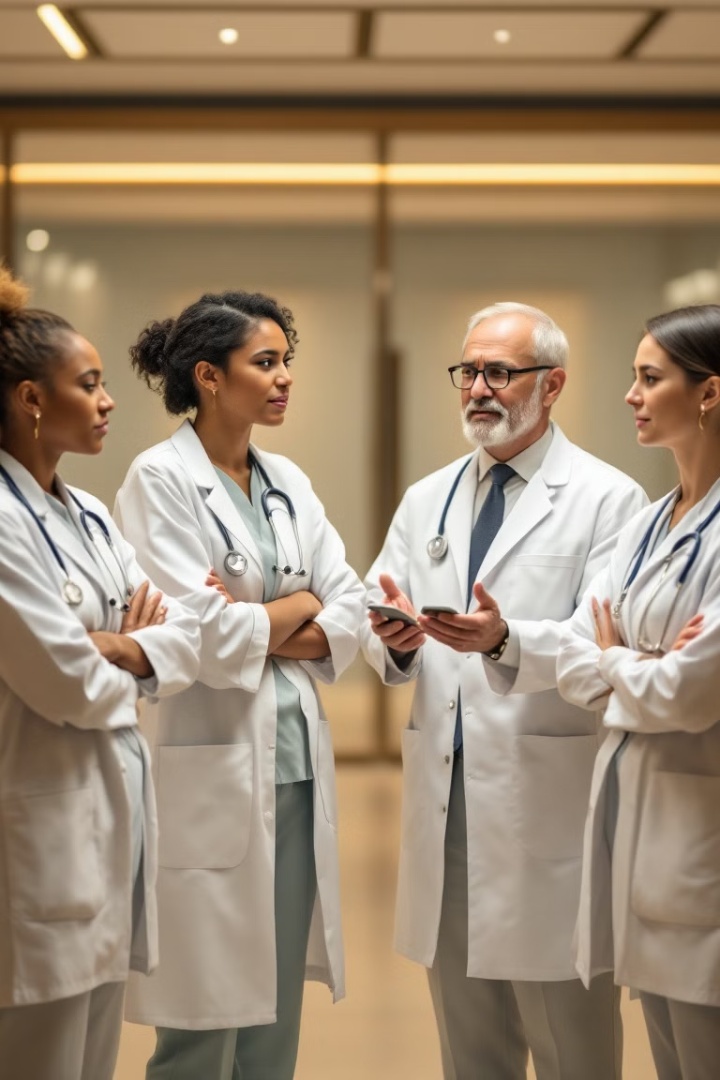 Communications Preferences
Stereotyping
Differing expectations
Slacker
Workaholic
Clueless
Out of touch
Older people can’t change
Young people are lazy
Loyalty to employer
Work-life balance
Leadership structure and expectations
Feedback
Face to face
Phone call
Email
Text/IM
Video conference
Social media
6
Benefits of Effective Intergenerational Communication
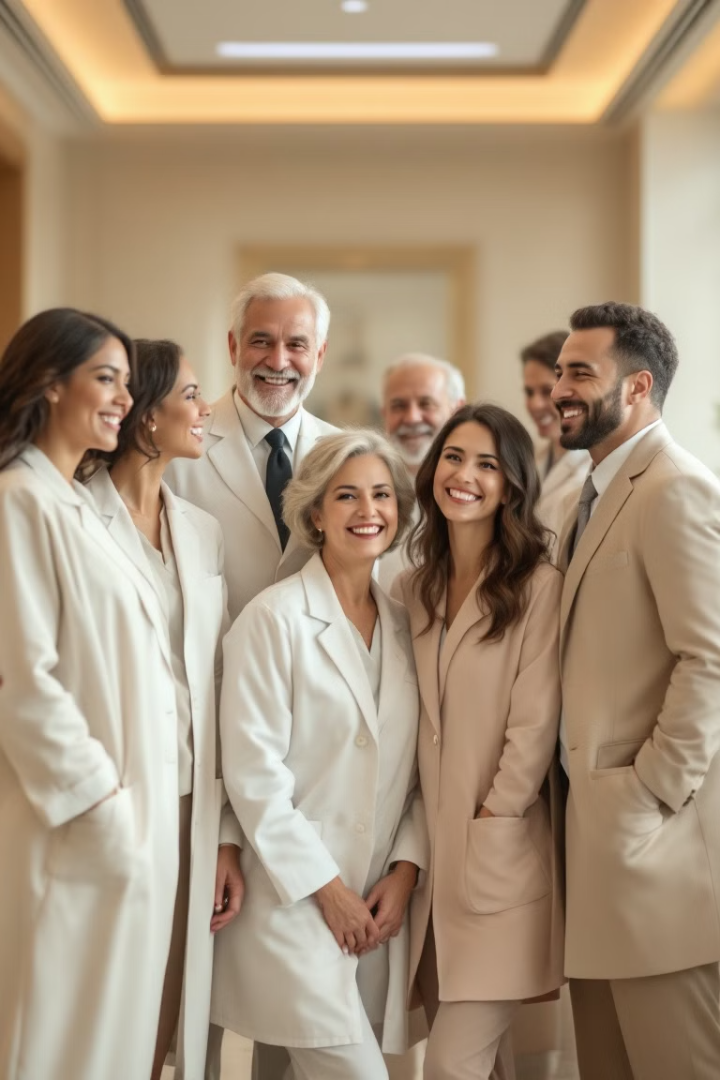 Knowledge Transfer
Improved Collaboration
Improved team collaboration leads to better care. Communication errors are reduced with understanding.
Bi-directional knowledge transfer and mentorship. Diversity of viewpoints.
Increased Satisfaction
Increased job satisfaction and retention rates. Employees feel valued and connected to the team.
7
Baby Boomers
8
Baby Boomers
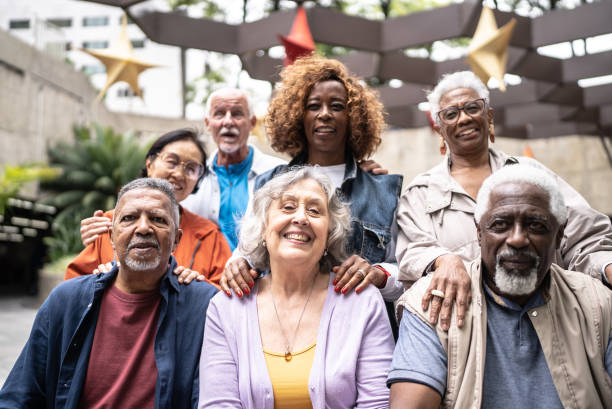 Demographics
Born between 1946 and 1964. Currently aged 61 to 79 years old.
Experiences
Characteristics
Grew up during economic prosperity and marked social change.
Grew up in homes with working dads and stay at home moms.  Have seen tremendous advances in technology.  Known for being workaholics.
9
Baby Boomers: Key Communication Characteristics
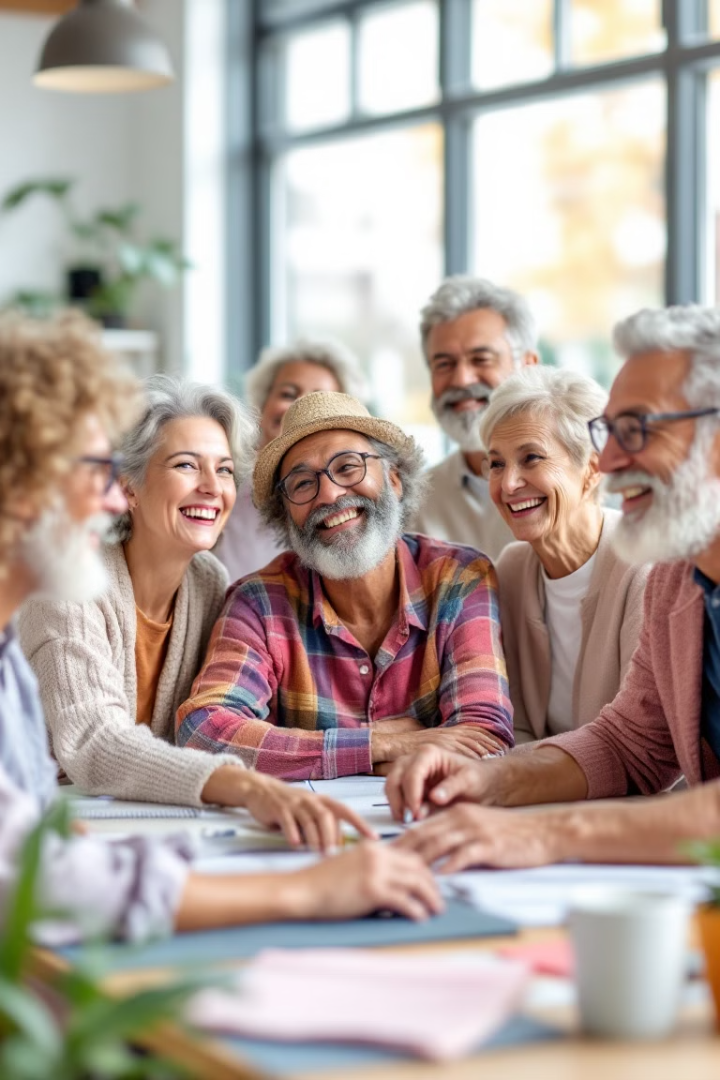 Detailed
Direct
Value detailed explanations and full context.
Prefer direct and straightforward communication.
Formal
10
Appreciate formal language and professional etiquette.
Preferred Communication Methods
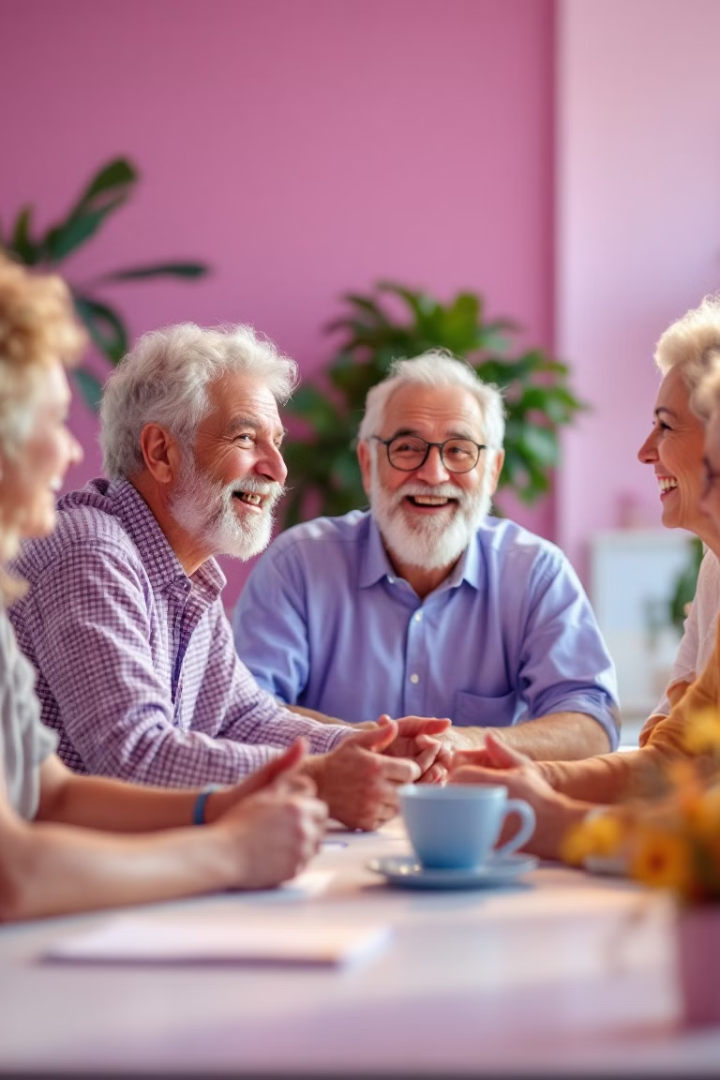 Face-to-Face
Phone Calls
E-mail
Value personal connections and direct interactions.
Comfortable with detailed phone conversations.
Email is secondary, for formal communication and documents.
11
Communication Challenges
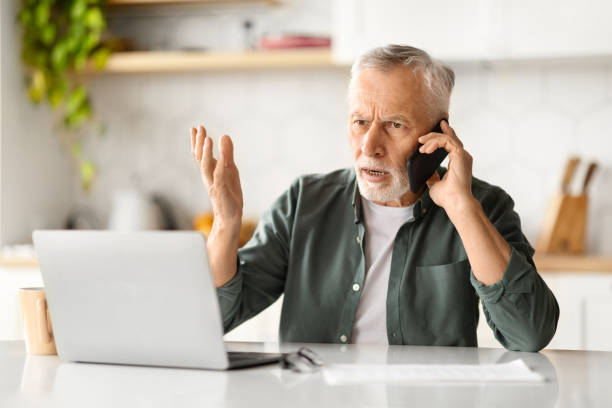 Technology Resistance
May resist newer communication technologies.
Detailed Discussions
Preference for longer, more detailed discussions.
Informality
May view informal communication as unprofessional.
12
Effective Communication Strategies
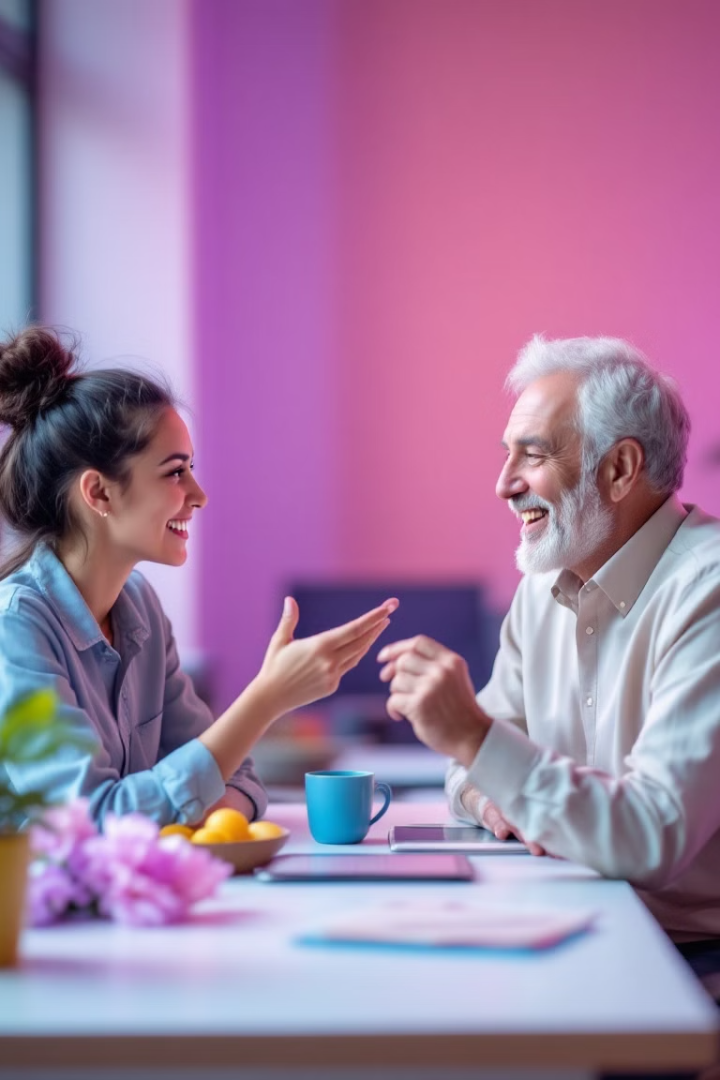 Schedule Meetings
Provide Context
Provide context and background information.
Schedule face-to-face meetings when possible.
Use Formal Language
Use a formal language and a professional tone.
13
Generation X
14
Generation X
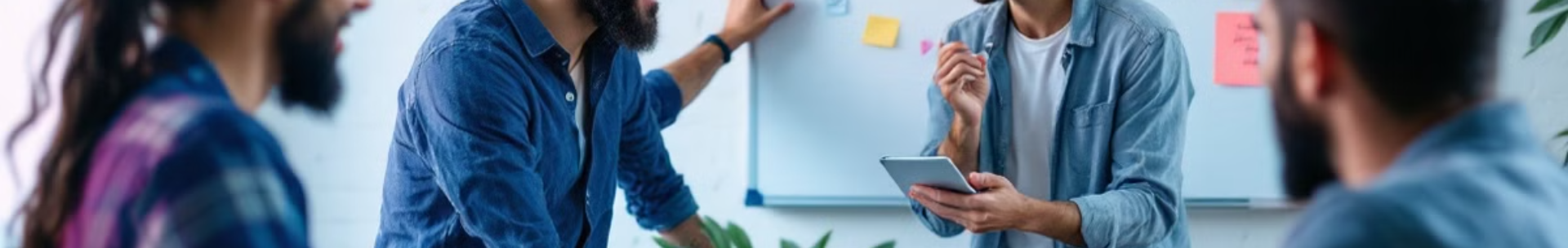 Demographics
Adaptable
Analog & Digital
Self-Reliant
Known for their adaptability in changing environments.
Experienced both analog and digital revolutions firsthand.
Born between 1965 and 1980. Currently aged 45 to 60 years old.
Highly self-reliant and resourceful problem solvers.
15
Key Communication Characteristics
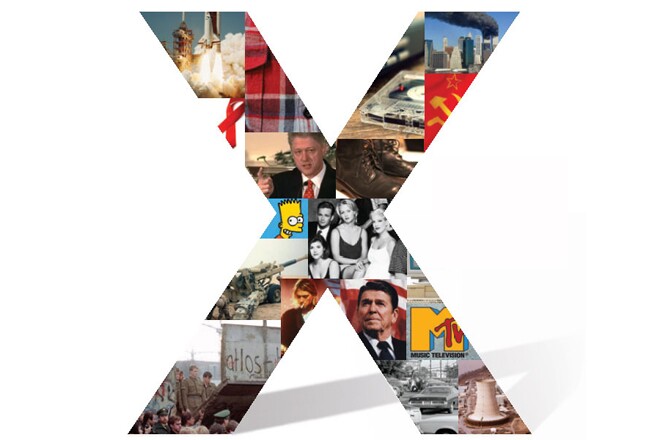 Efficiency
Value efficiency and convenience in all interactions.
Conciseness
Prefer straightforward, clear, concise messages.
Etiquette
Appreciate professional etiquette and respect.
16
Preferred Communication Methods
Email
Top choice for over 50% due to its efficiency.
Phone Calls
Prefer 1:1 for personal connection and immediate feedback.
Face-to-Face
Value in-person for clearer communication.
17
Digital Comfort
Comfortable with digital tools, but not always their primary choice.
Communication Challenges
Avoidant
Tend to avoid conflict and disagreement

Results driven
Less tolerant of those who are not prepared or focused

Fiercely Independent
Feedback is fine, but don’t like to be “micromanaged”
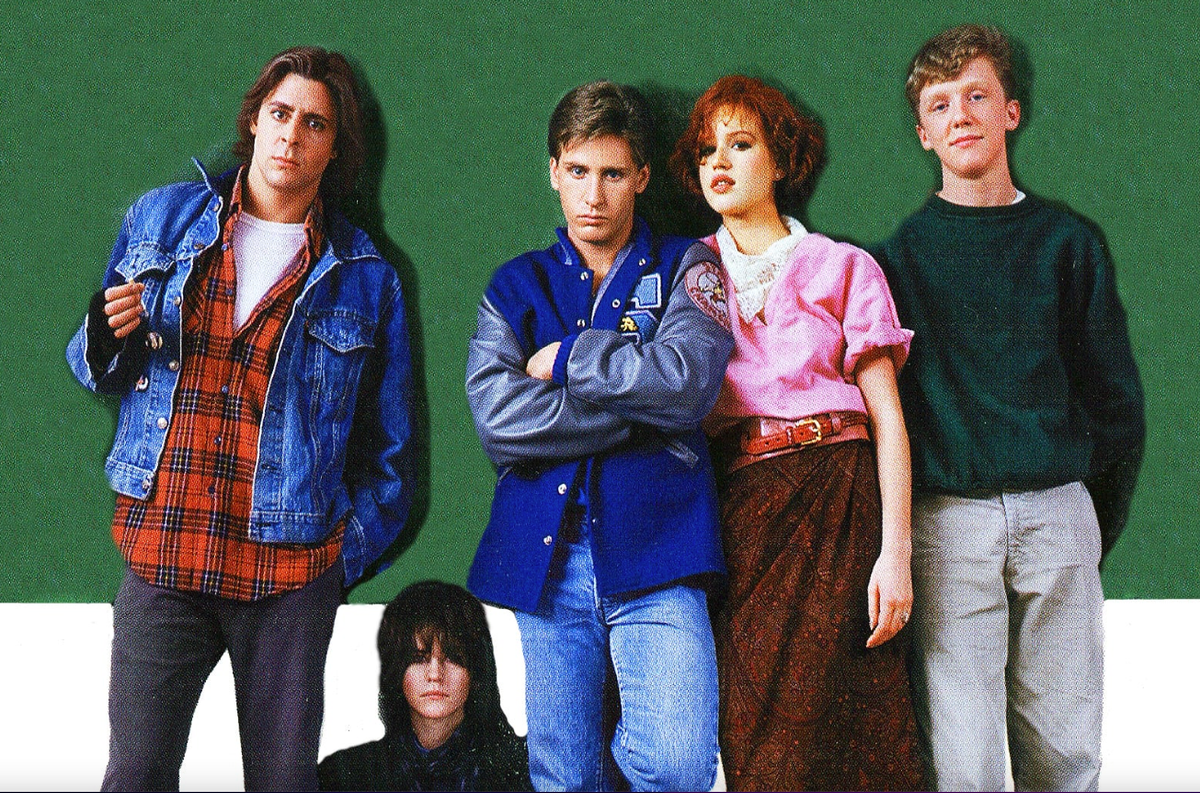 18
Generation X: Strategies for Effective Communication
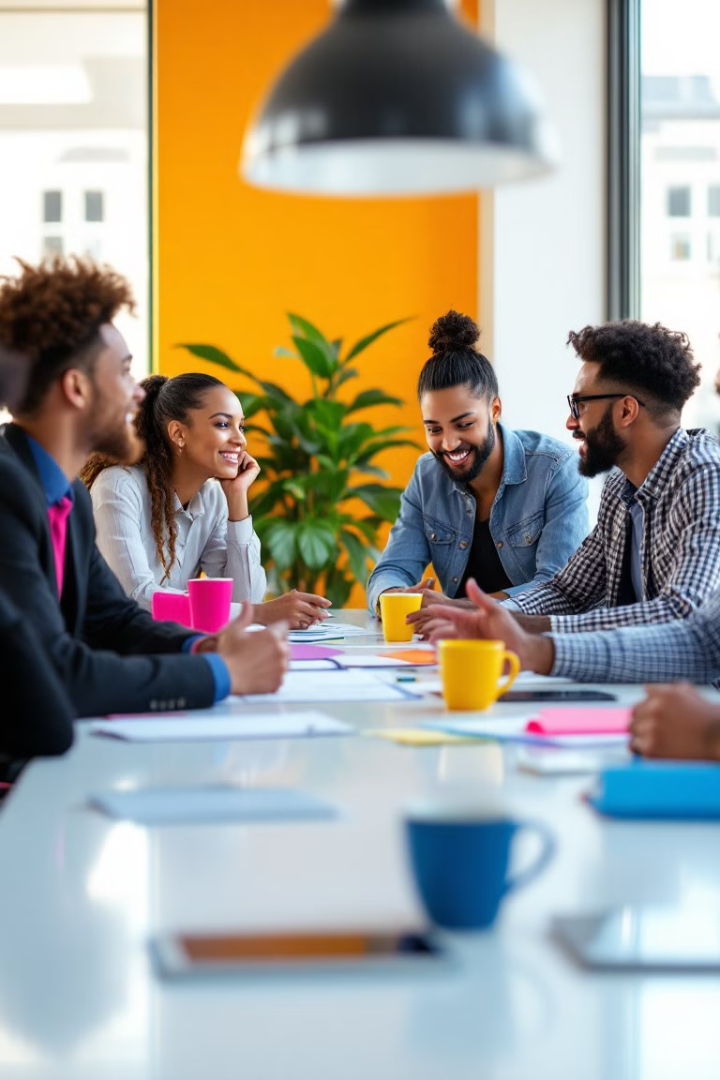 Mix Methods
Use a blend of digital and
traditional methods
Be Brief
Keep messages concise
and to the point
19
Allow for Flexibility
Respect their time and
independence
Generation Y (Millennials)
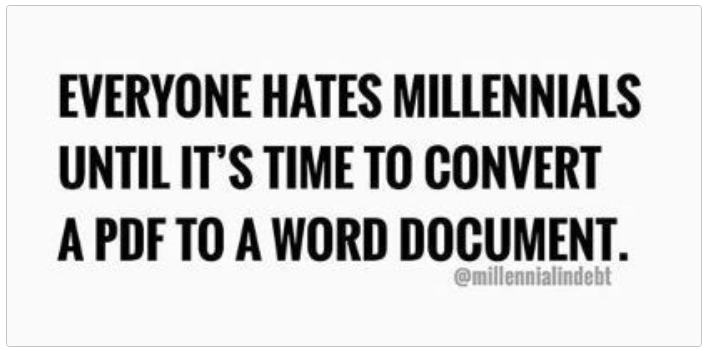 20
Generation Y (Millennials)
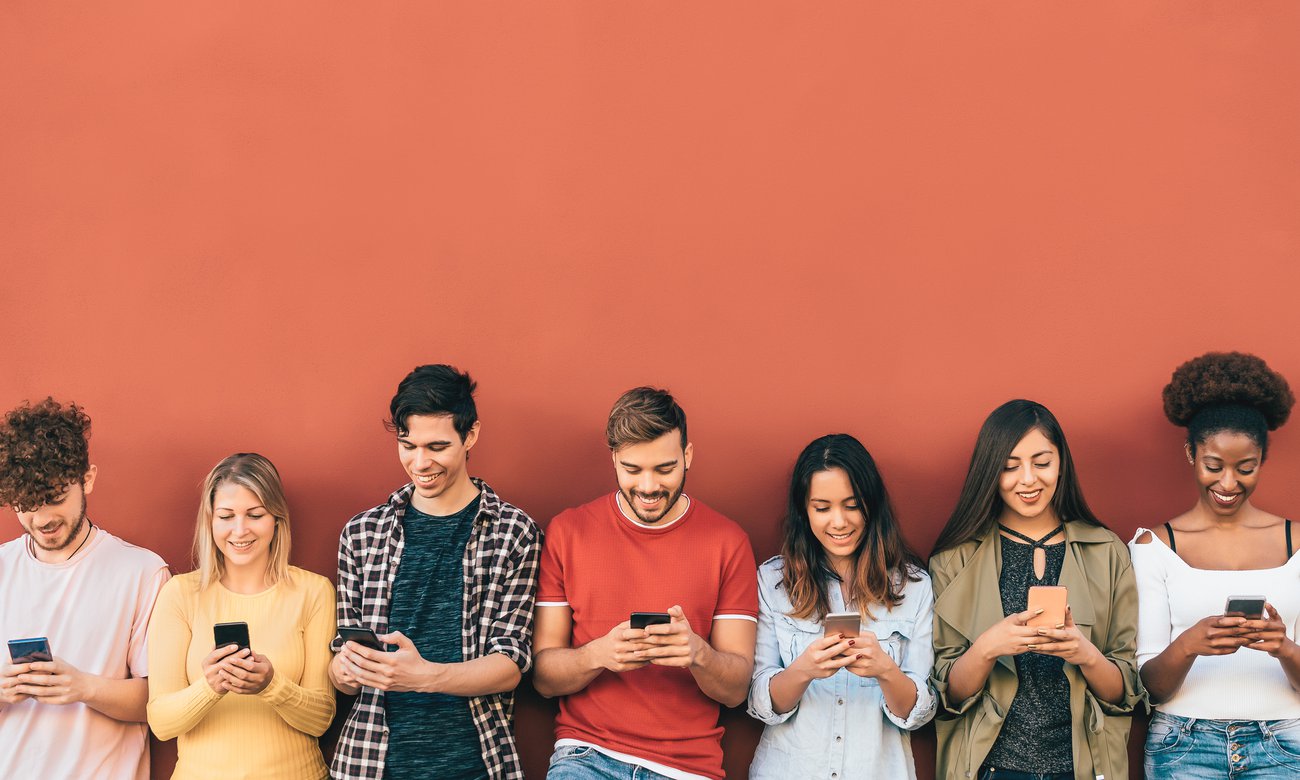 Demographics
Turn of the Century
Digital natives
Born between 1981-1996. Currently aged 29 to 44 years old.
This generation is often referred to as “Millennials” due to their coming of age around the turn of the millennium.
Having grown up with technology, they are considered digital natives.
21
Key Communication Characteristics
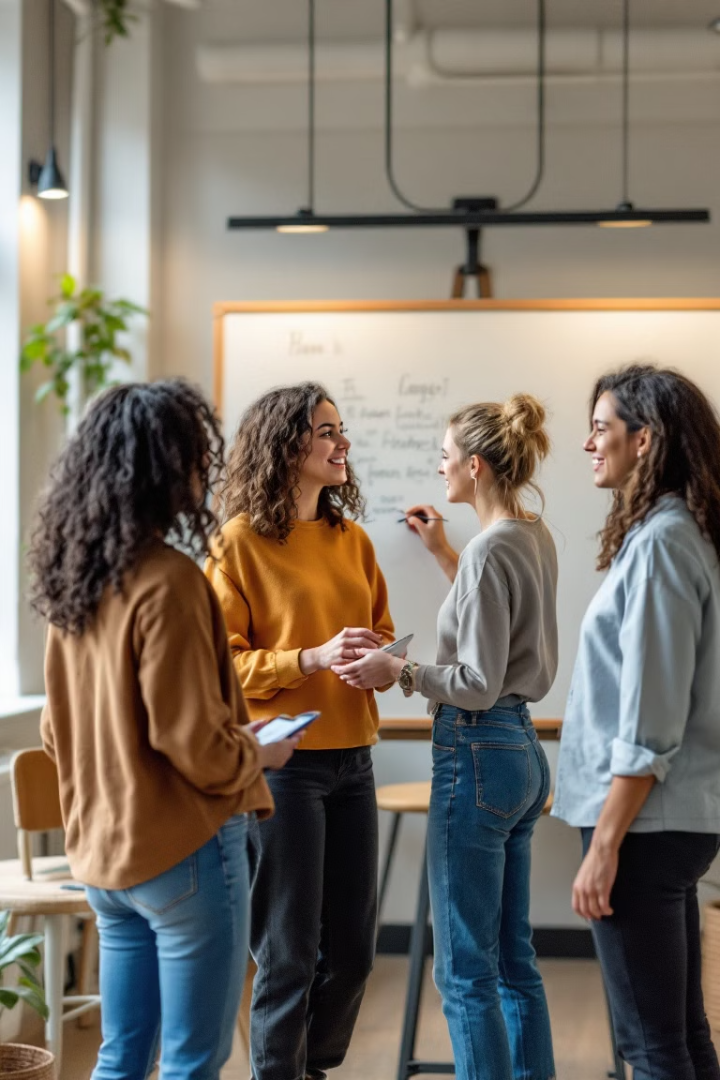 Tech Savvy
Instant communication
Brevity is natural
Informal tone
Expect and want immediate feedback
22
Preferred Communication Methods
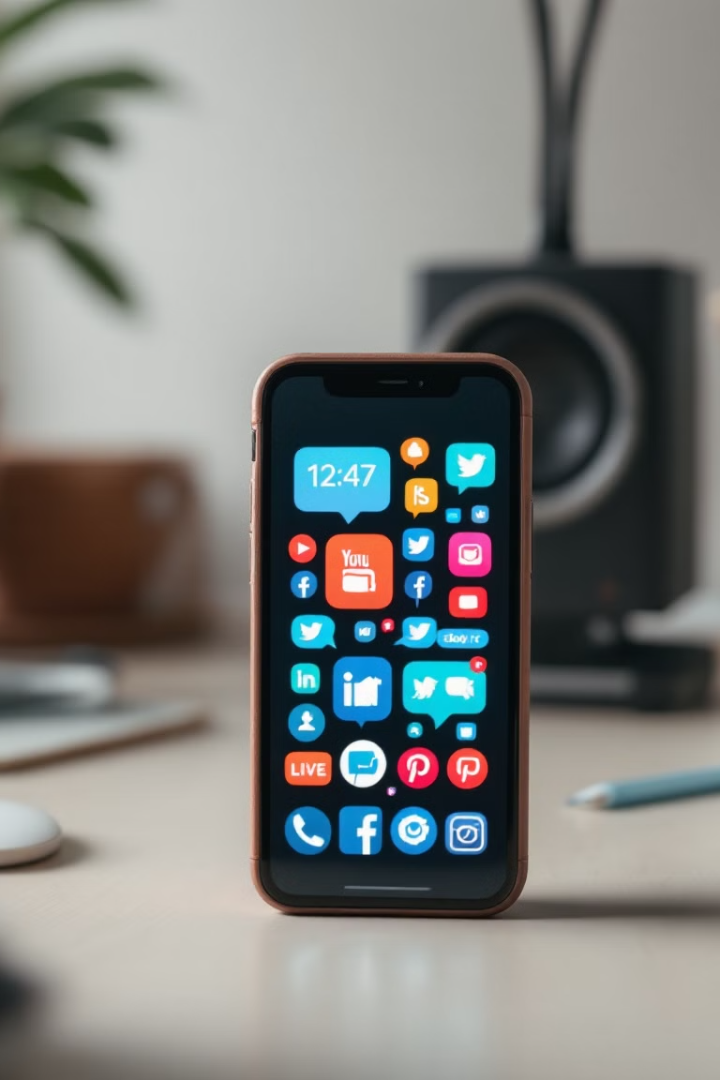 Texting
Social Media
Email
They are active on various social media platforms.
Email is reserved for more formal communication.
Text messaging and instant messaging apps are their primary tools.
23
Video Calls
Video calls are used for face-to-face interactions.
Generation Y: Communication Challenges
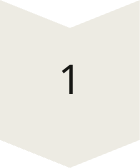 Short Attention Spans
They have relatively short attention spans.
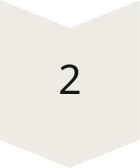 Immediate Responses
They expect immediate responses to their queries.
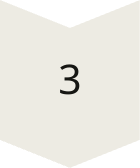 Miscommunication
Text-based formats can lead to miscommunication.
24
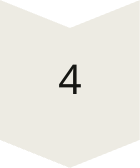 Personal Boundaries
Balancing personal and professional boundaries is crucial.
Millennials (Generation Y): Communication Strategies
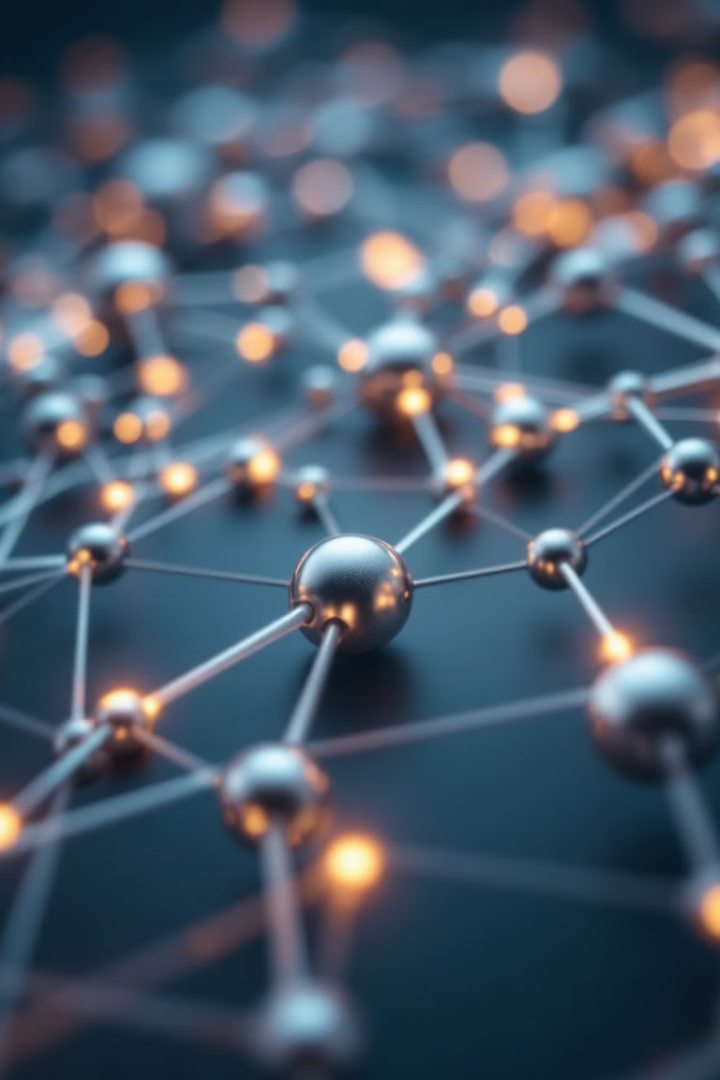 Leverage technology
Use multiple channels

Provide context
Set boundaries and expectations

Provide regular feedback
Be open, honest and transparent. Encourage 2-way communication
25
Generation Z
26
Generation Z
Demographics
Key Traits
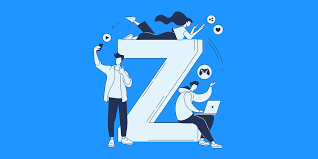 Born between 1995 and 2012
Currently aged 13 to 20
Gen Z is known for its tech-savviness. They are adept at navigating, and rely on, the digital world. Prioritize living comfortably and having work-life balance over a “dream job” or high work status.
27
Key Communication Characteristics
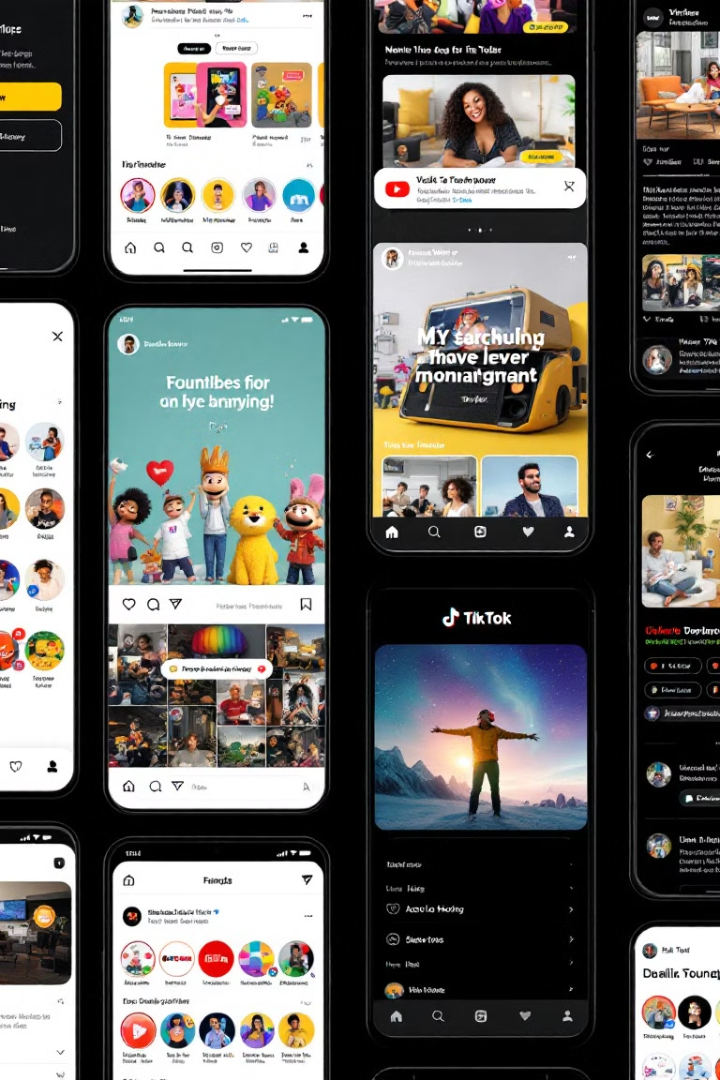 Concise and Visual
Gen Z prefers short, engaging content. Visuals capture their attention.
Instant Messaging
Favor quick, direct communication through platforms.
Multi-Platform Engagement
Gen Z is active across various social media channels.
28
Authenticity and Transparency
Value honesty and openness in communication.
Preferred Methods of Communication
Text, instant message
Social media (video format)
Value personal interaction and want face-to-face interaction
Prefer informality and horizontal leadership structures
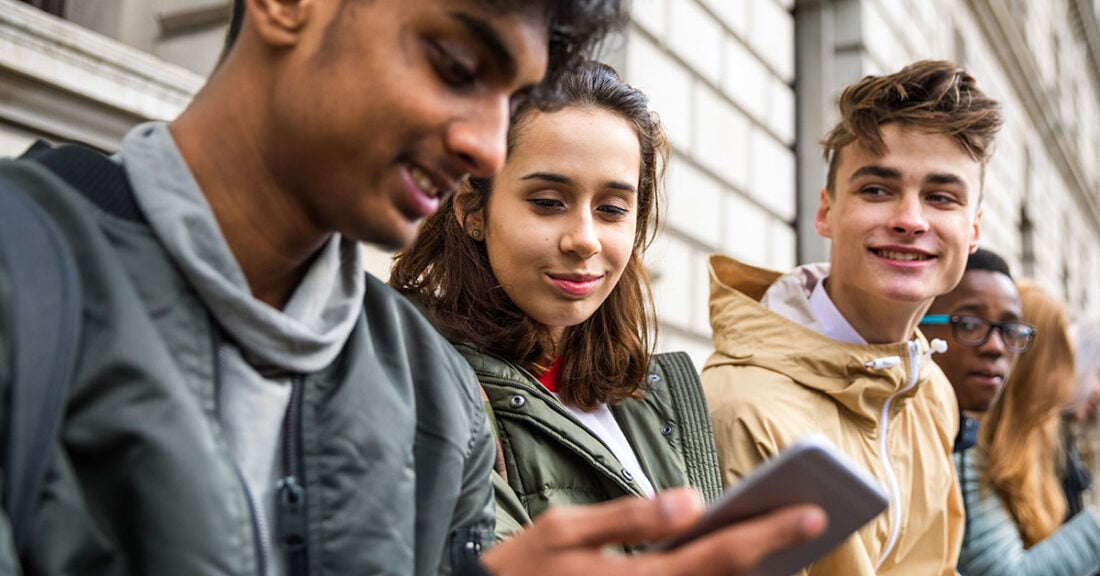 29
Generation Z: Communication Challenges
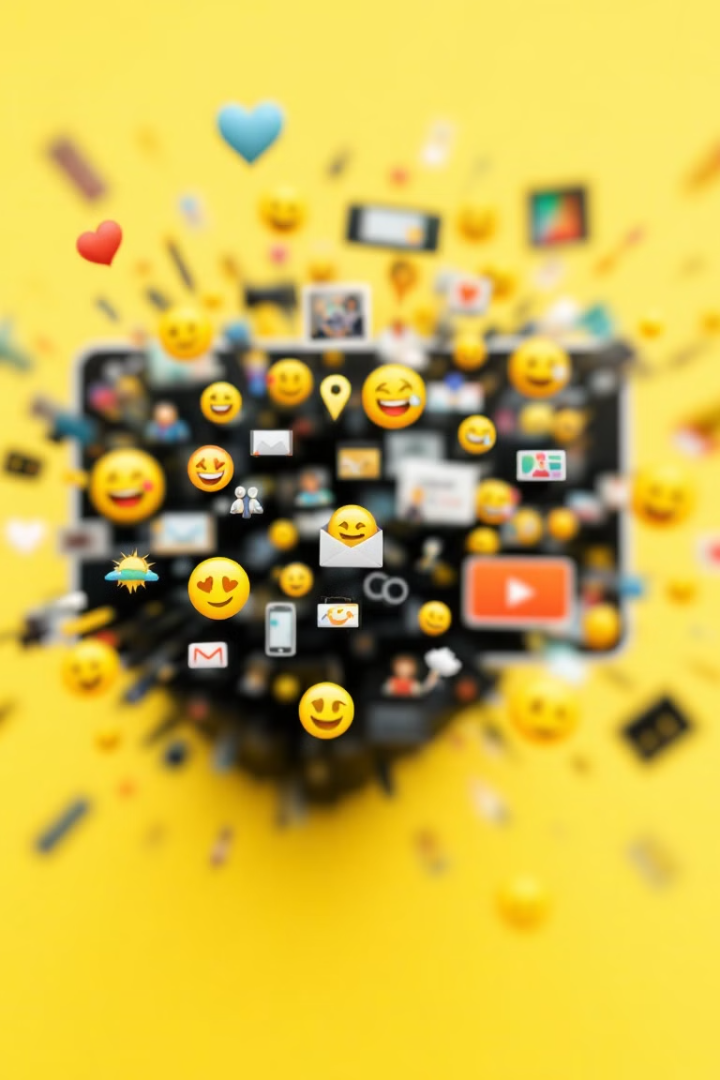 Underdeveloped “soft” or interpersonal skills
Short attention span
Lack of access to instant information
Loss of context in brief written communications
Email is an afterthought
30
Strategies for Effective Communication
Authentic Messaging
Be genuine and transparent to build trust

Visual First Content
Prioritize images and videos to capture attention

Embrace emerging platforms
Adapt to new technologies and channels

Bite sized information
Break up larger subjects and provide activity-based learning opportunities

Instant Feedback
Provide quick responses and engagement opportunities
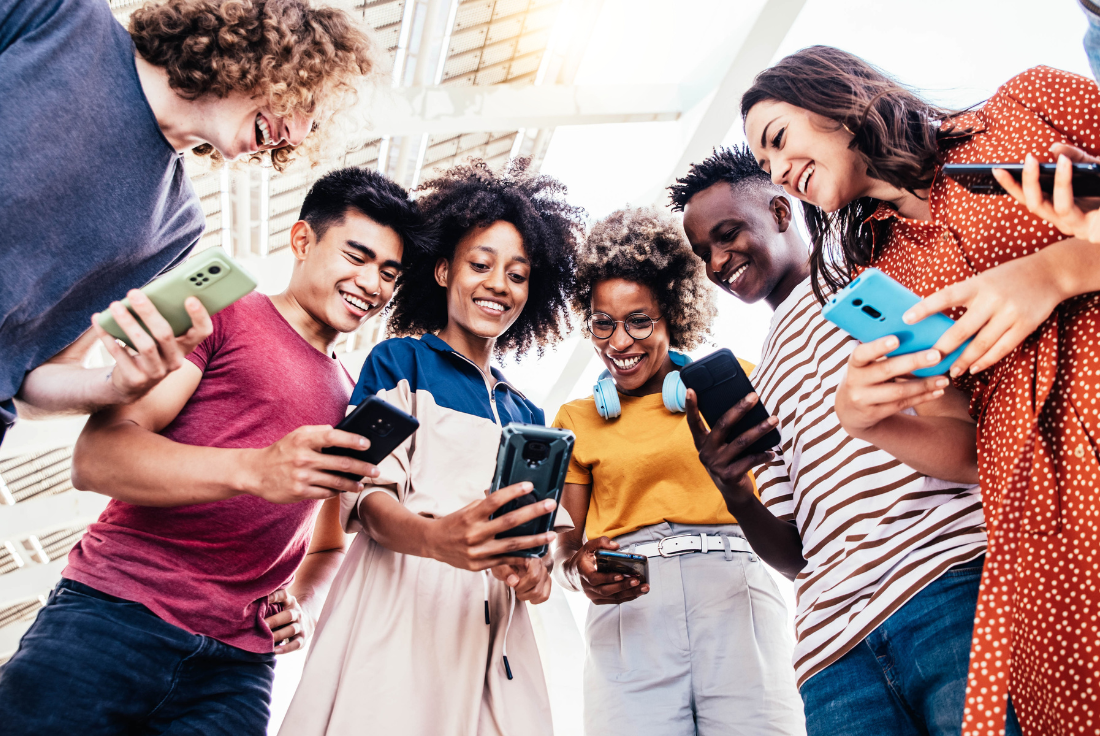 31
We Are Better Together
“Each generation imagines itself to be more intelligent than the one that went before it, and wiser than the one that comes after it.”
							-George Orwell
32
Thank You!
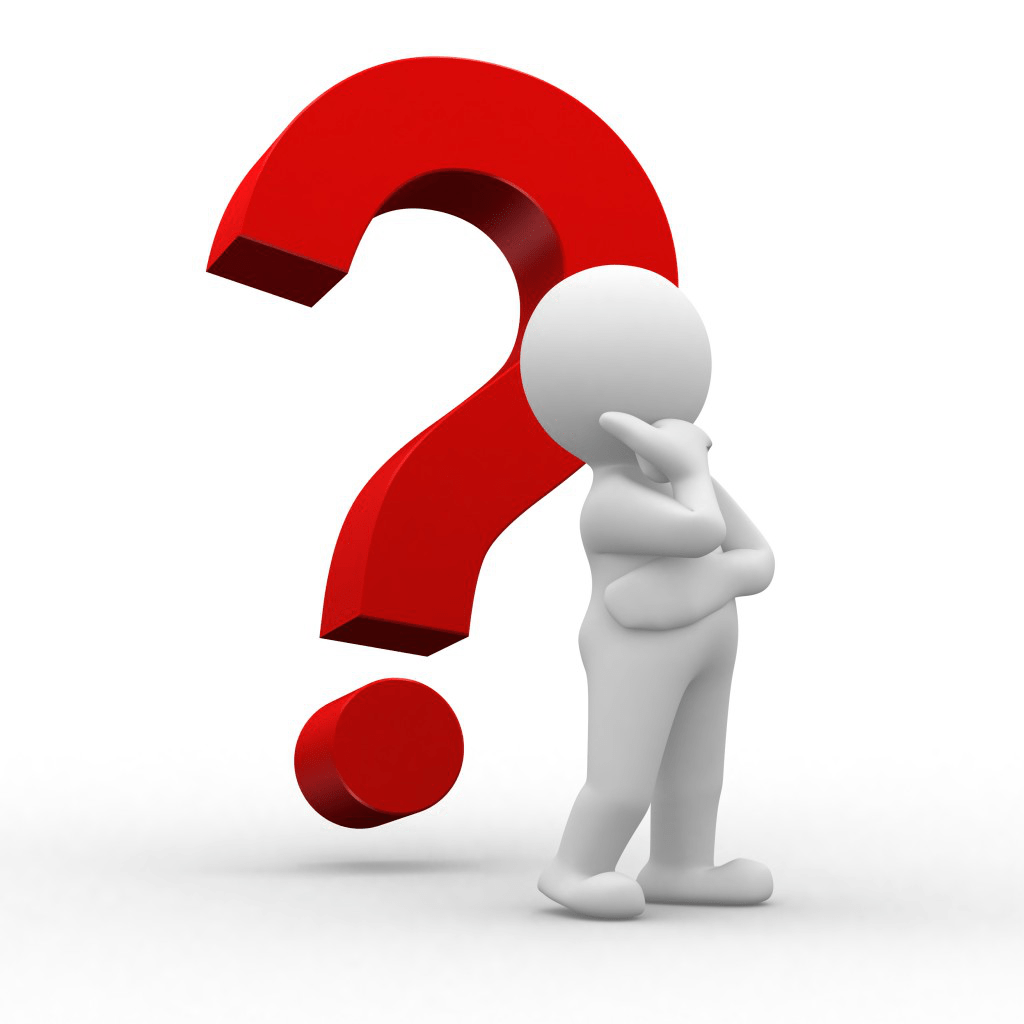 33
References
Abril, D. Washington Post. Gen Z workers can take criticism. You’re just phrasing it wrong.  Accessed August 19, 2024

Bell, JA. Five Generations in the Nursing Workforce. Journal for Nurses in Professional Development. 2013. 29(4): 205-210.

Betz, CL. Generations X, Y and Z. Journal of Pediatric Nursing. 2019. 44:A7-A8.

Eckleberry-Hunt J, Lick D, and Hunt R. Is Medical Education Ready for Generation Z?. Journal of Graduate Medical Education. 2018. (8): 378-381

Giunta, C. An Emerging Awareness of Generation Z Students for Higher Education Professors. Archives of Business Research. 2017;5(4):90-104.

Mohr, KAJ and Mohr, ES. Understanding Generation Z Students to Promote a Contemporary Learning Environment. Journal on Empowering Teaching Excellence. 2017. 1(1): 84-94.

Pawlak N, Serafin L, Czarkowska-Paczek . Analysis of the influence of intergenerational differences on cross-generational cooperation among nurses. B. JOURNAL.  2022 21(1) 45-49.
34
References
Heuss, SC, Zimmerli L and Schneeberger AR.  How do physicians from two generations communication with each other? Cogent Social Sciences. DOI: 10.1080/23311886.2022.2095745

Rohrich, RJ and Dayan, E. Improving Communication with Millennial Patients. PRS Journal. 2019. DOI: 10.1097/PRS0000000000005857

Shorey S, Chan V, Rajendran P, and Ang E. Learning Styles, preferences and needs of Generation Z healthcare students: Scoping review. Nurse Education in Practice. 2021. 57:1-11.

Spressart, J. Mind the Gap: Leadership Across Generations. Law Practice. 2022;48(6).
Stutzer, K. Generational Differences and Multigenerational Teamwork. Critical Care Nurse. 2019; 39(1):78-81.

Waldman E. How to Manage a Multi-Generational Team. Harvard Business Review. 31 August 2021.

Wieck, KL. Motivating an Intergenerational Workforce.  Orthopaedic Nursing. 2007; 26(6):366-371
Generation Z - Learning and Teaching Hub accessed August 19, 2024
35